Che cos’è nel tuo zaino?
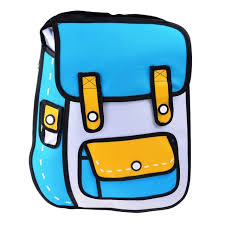 Una matita
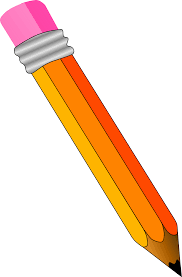 Una penna
Un quaderno
Una calcolatrice
Una riga
Una gomma
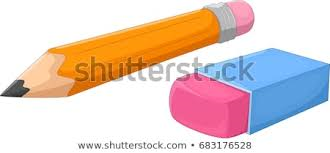 il foglio di carta
Le Forbici
una bottiglia d’acqua
Il compito
I libri
Un temperamatite
un telefono cellulare
Il denaro
Una cartella
L’orario scolastico
Un calendario